Tone Pavček Primary School, Mirna PečRecycling Club
JEWELRY MADE OF PLASTIC BOTTLES
You need: plastic bottles, scissors, a candle, a hole puncher, some thread, beads.
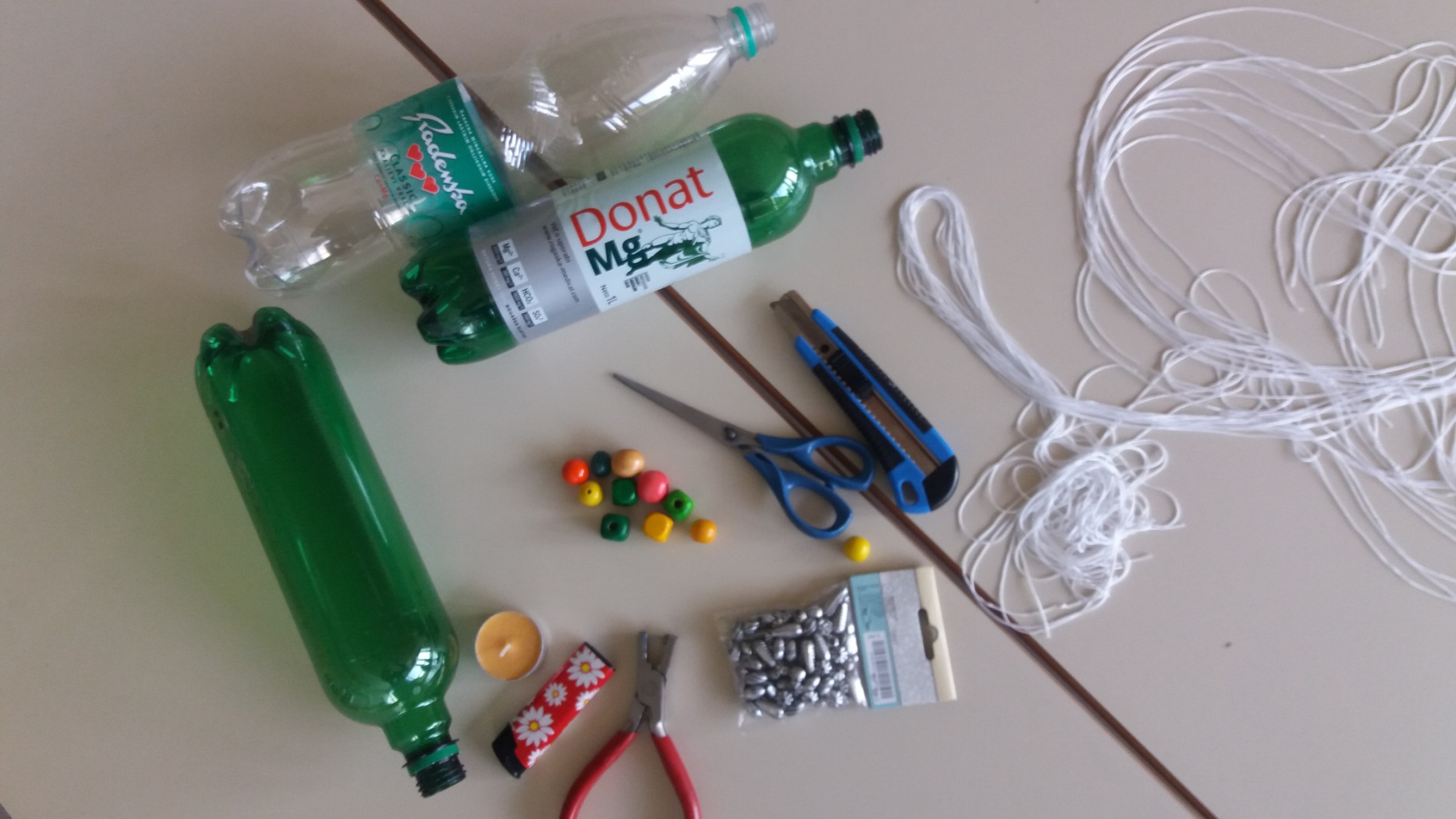 Cut the bottom and the top off the bottle. Cut the middle part in 3 cm wide strips.
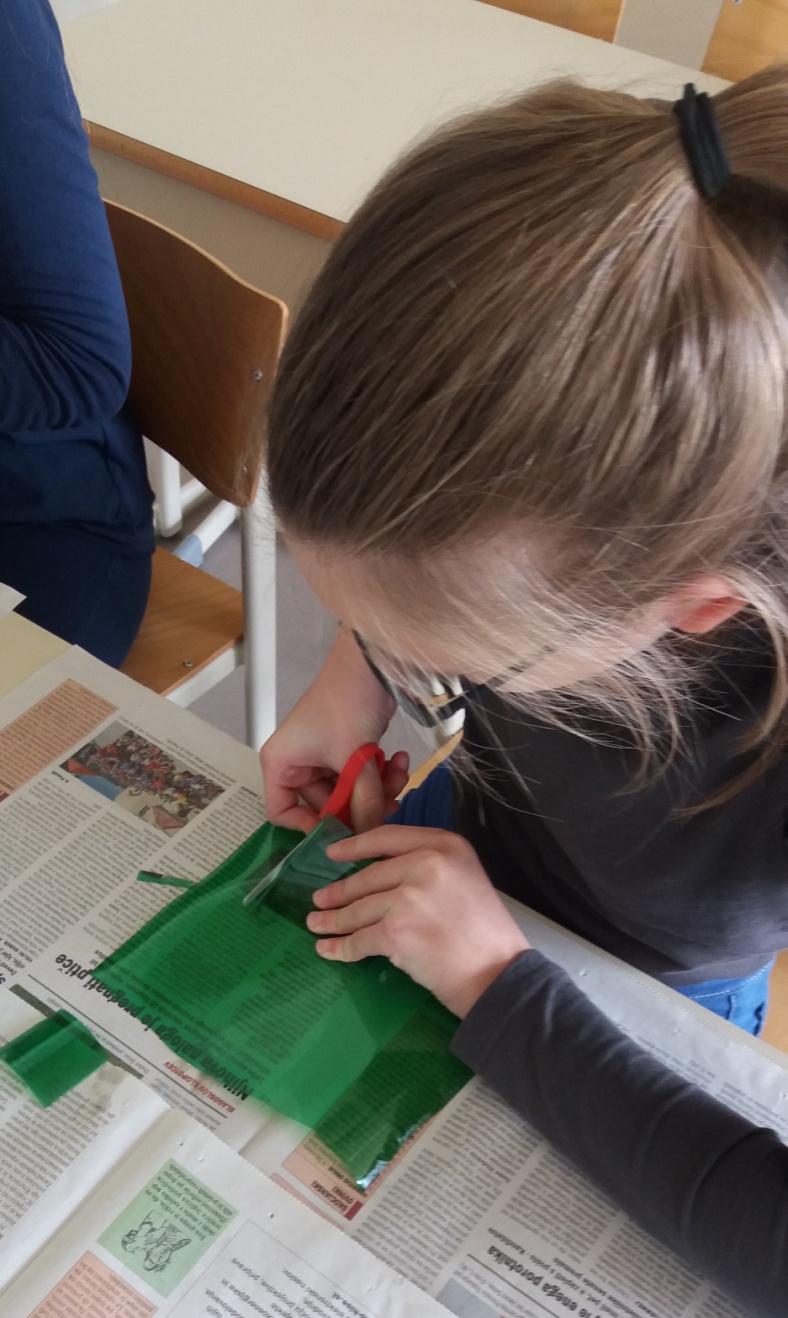 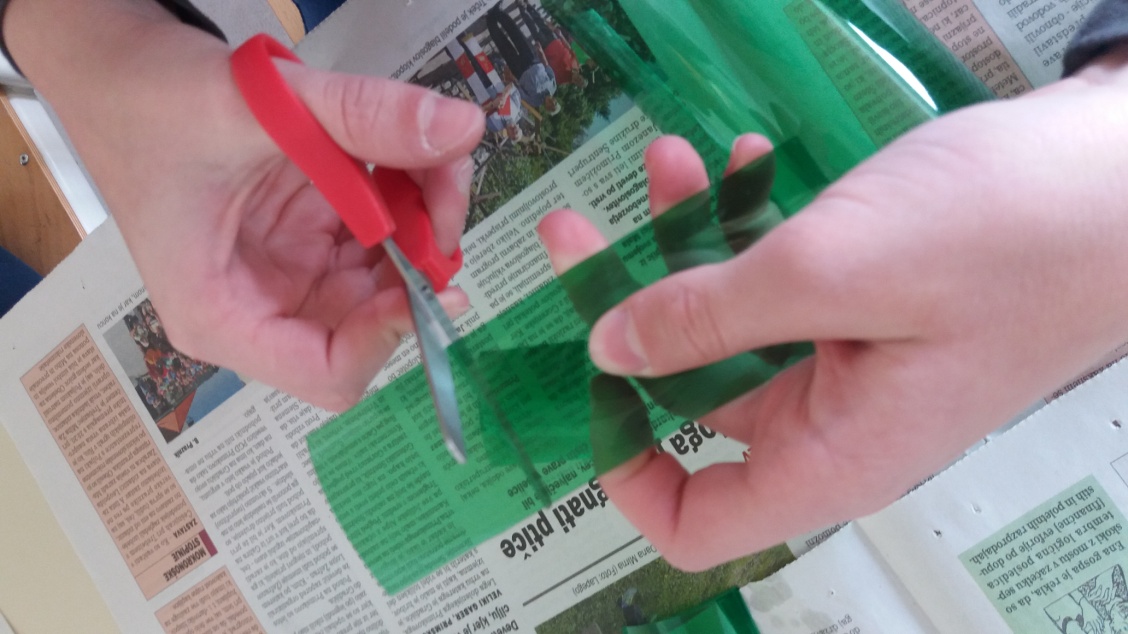 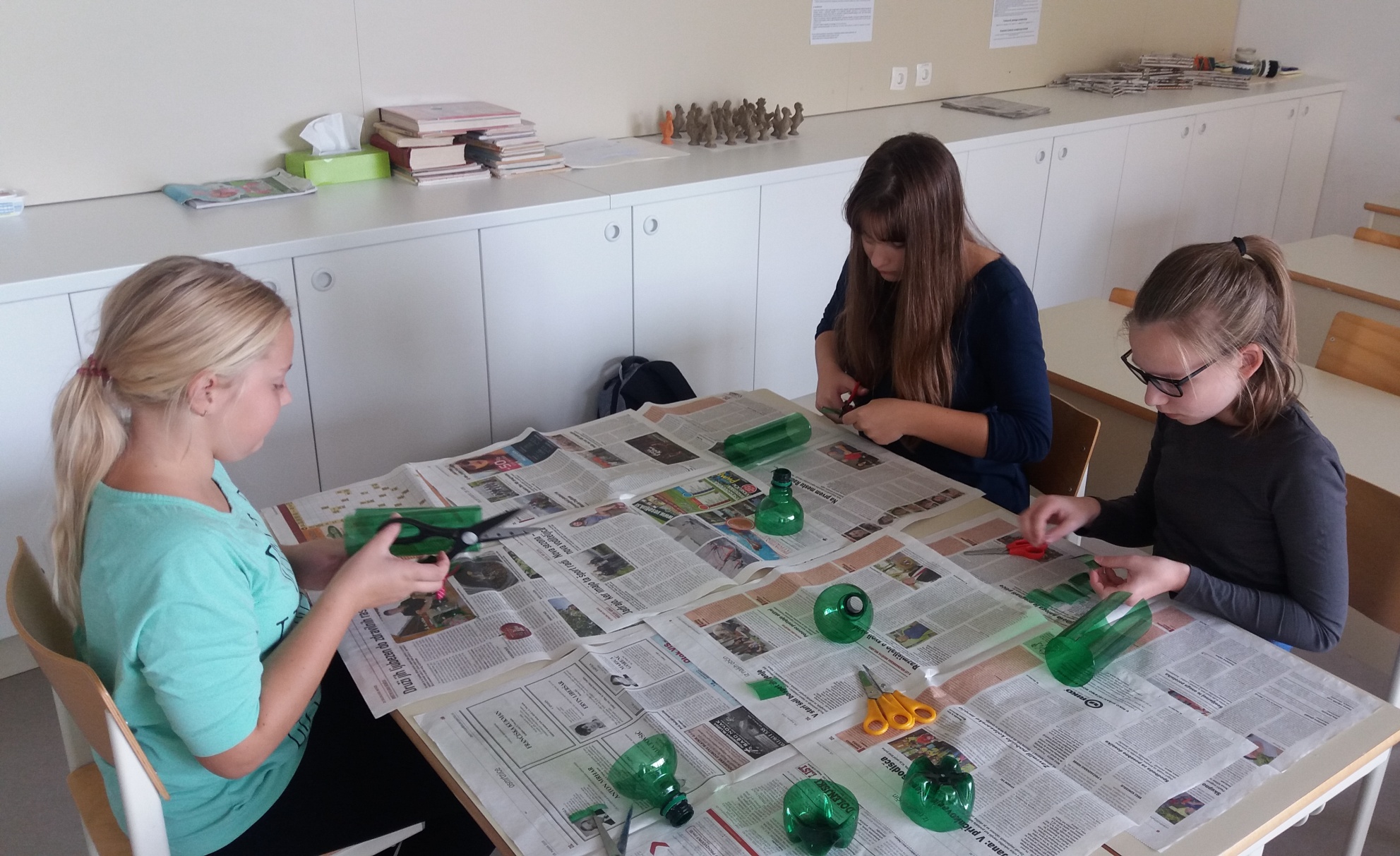 Cut the strips into squares, which you shape into circles. Light the candle and soften the edges. If you want to bend the cirlcle, hold it above the flame for a second.
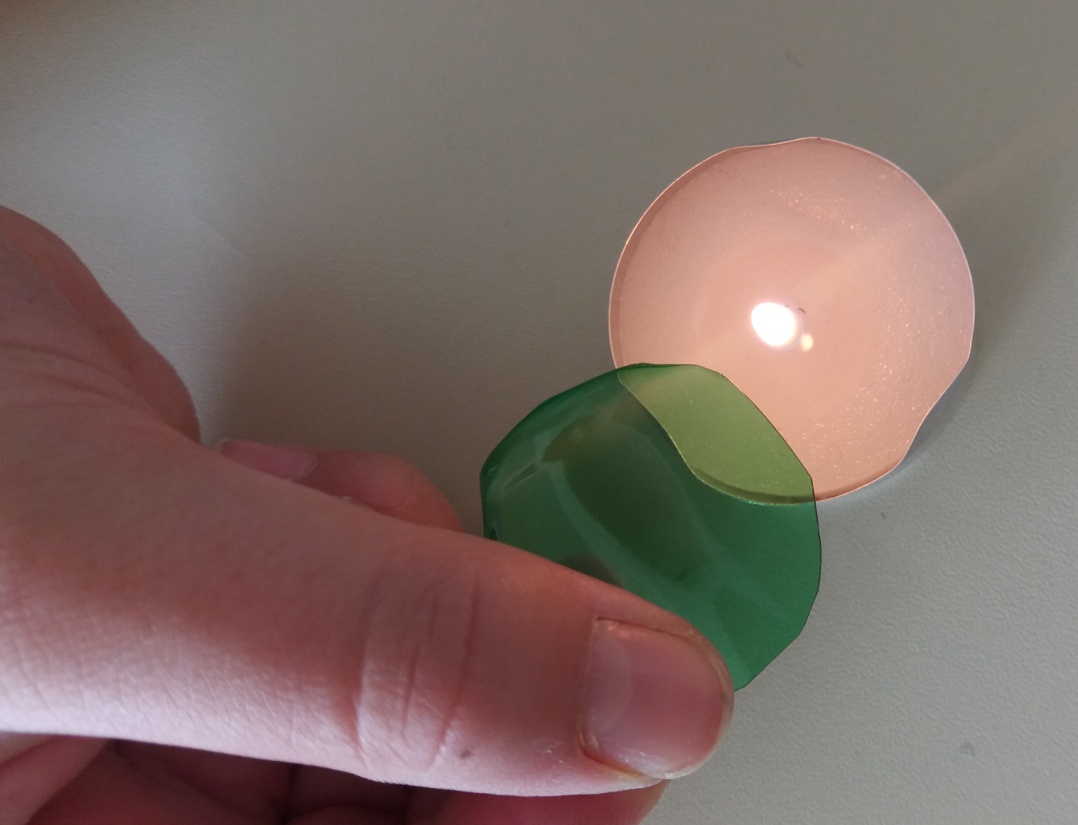 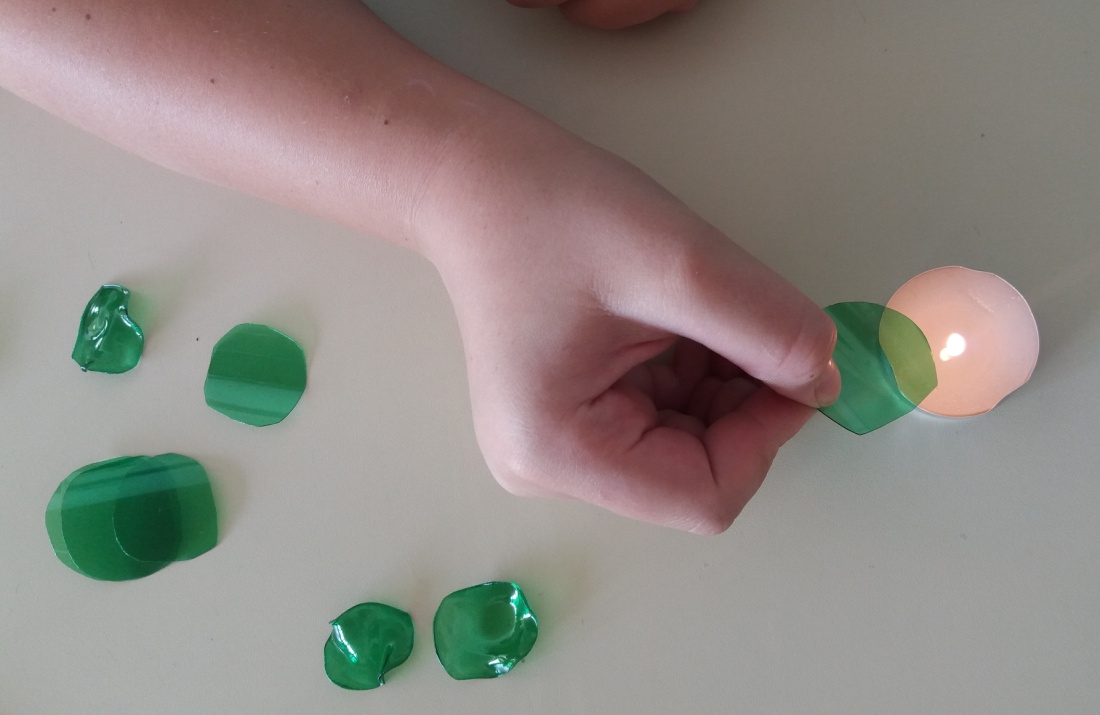 Punch the circles with the hole puncher, then string them and the beads on a thread.
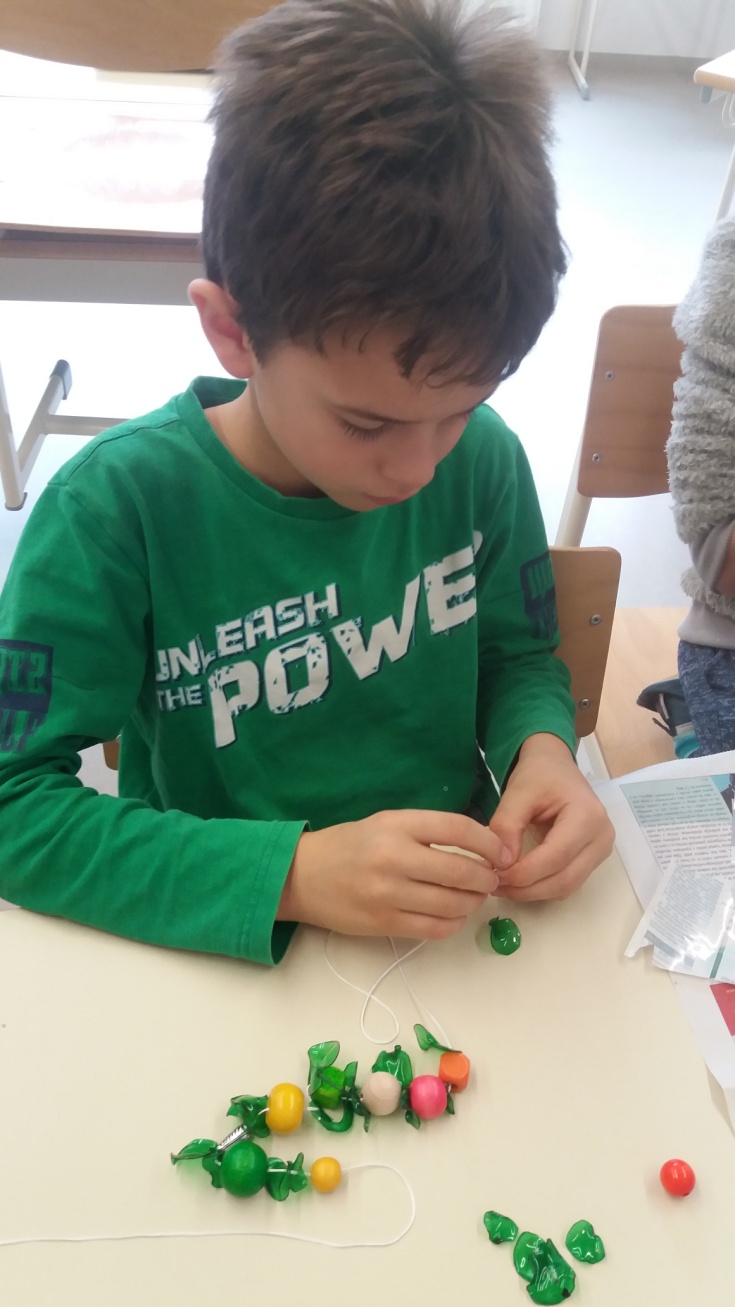 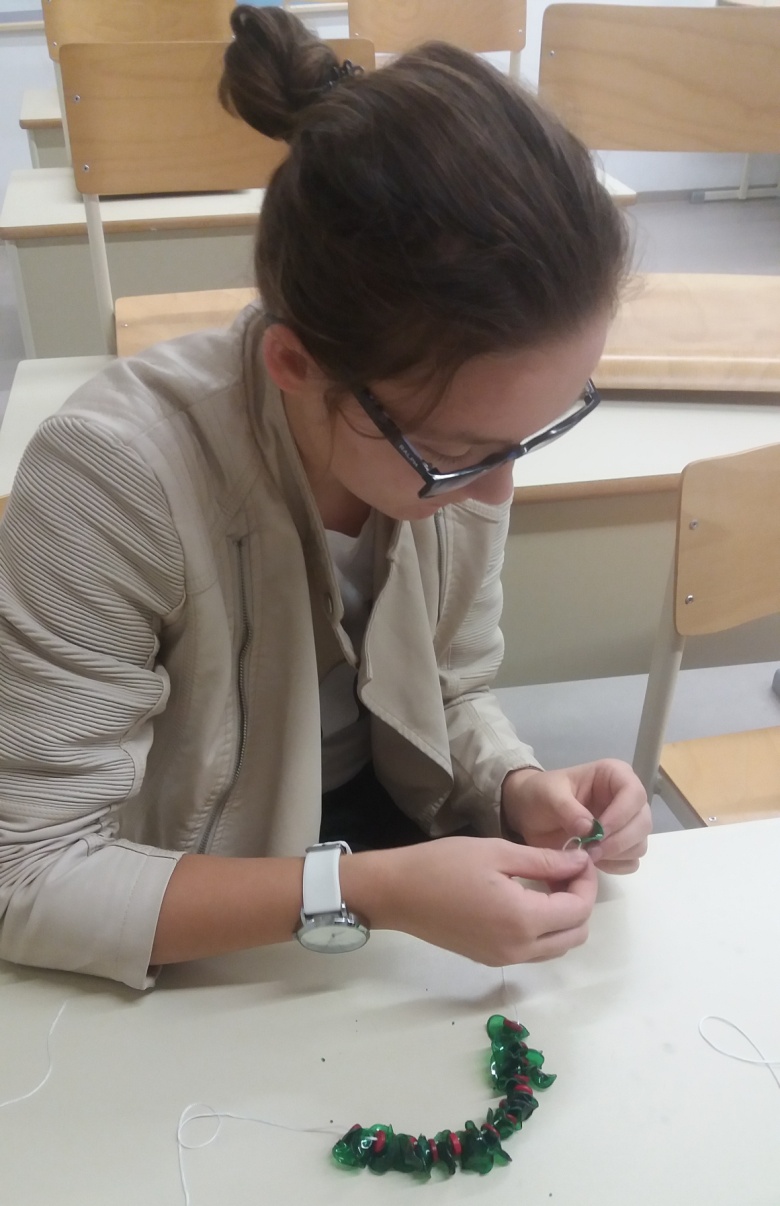 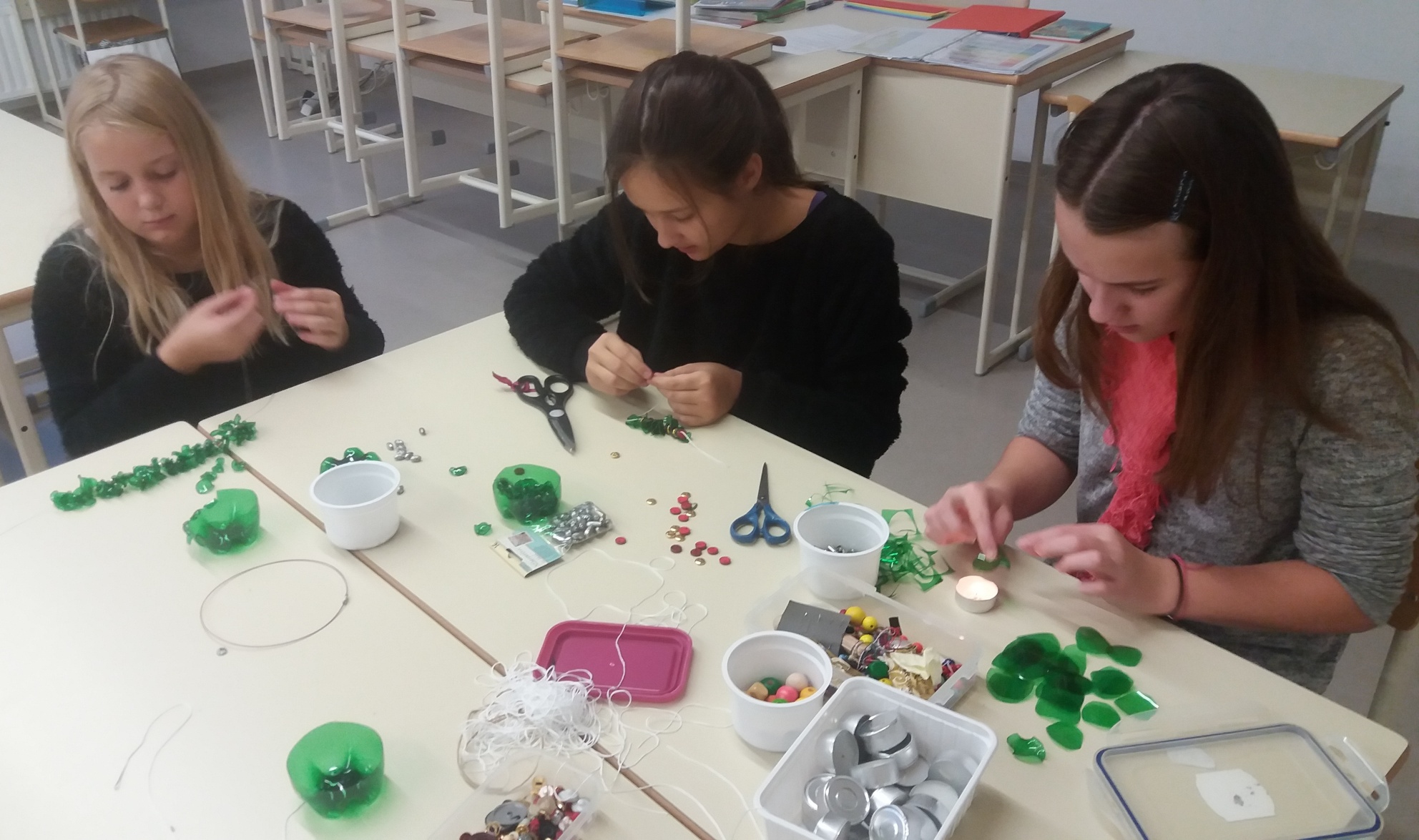 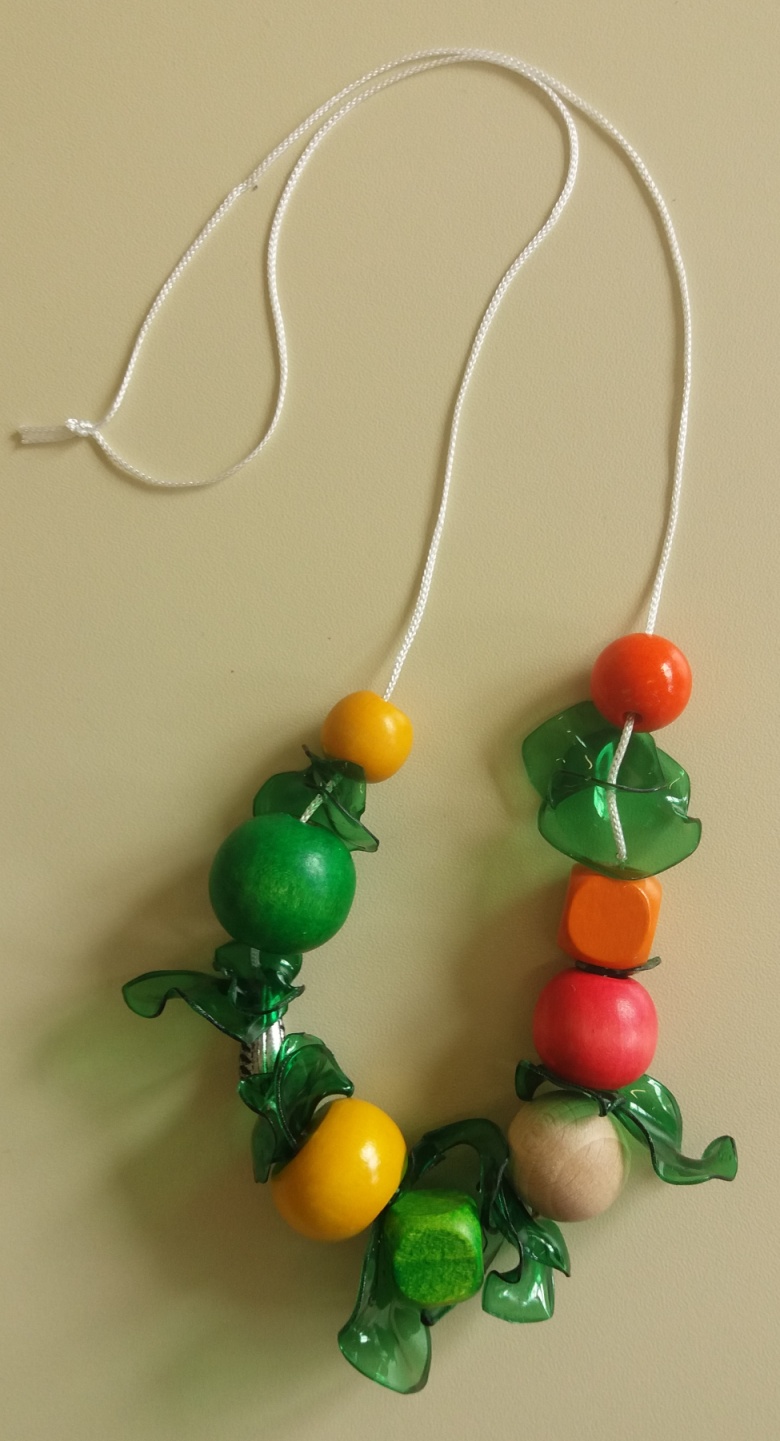 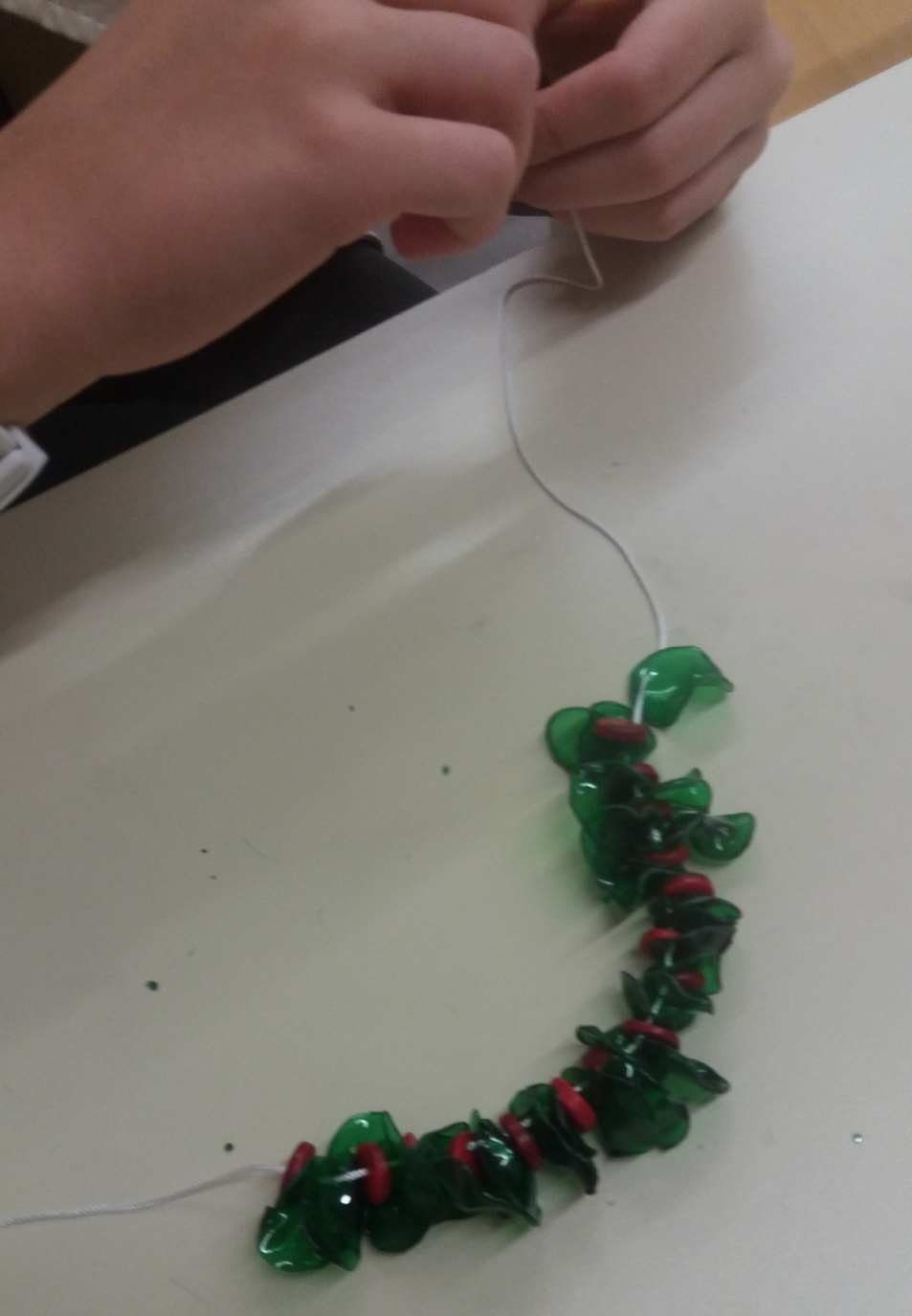 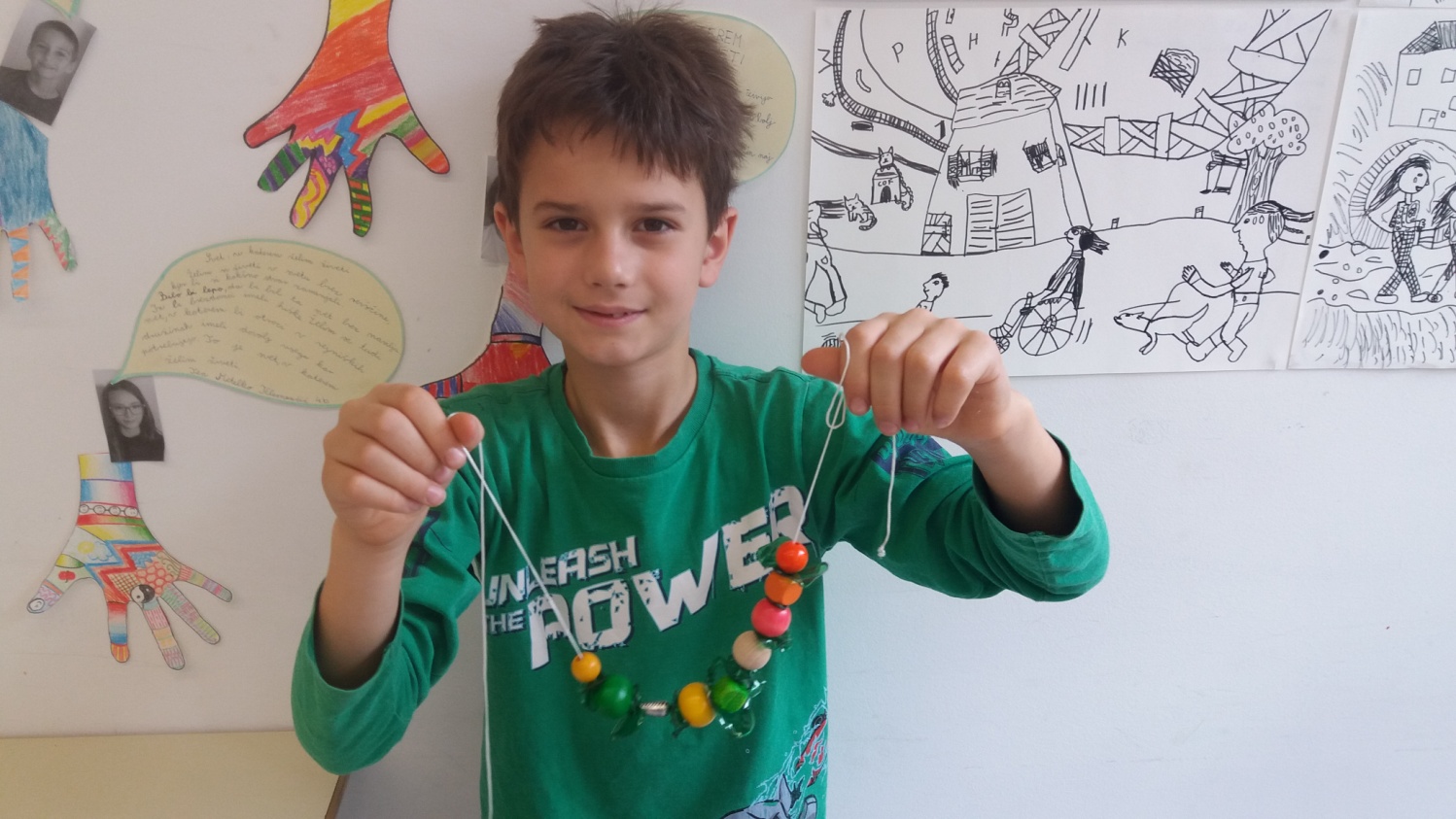 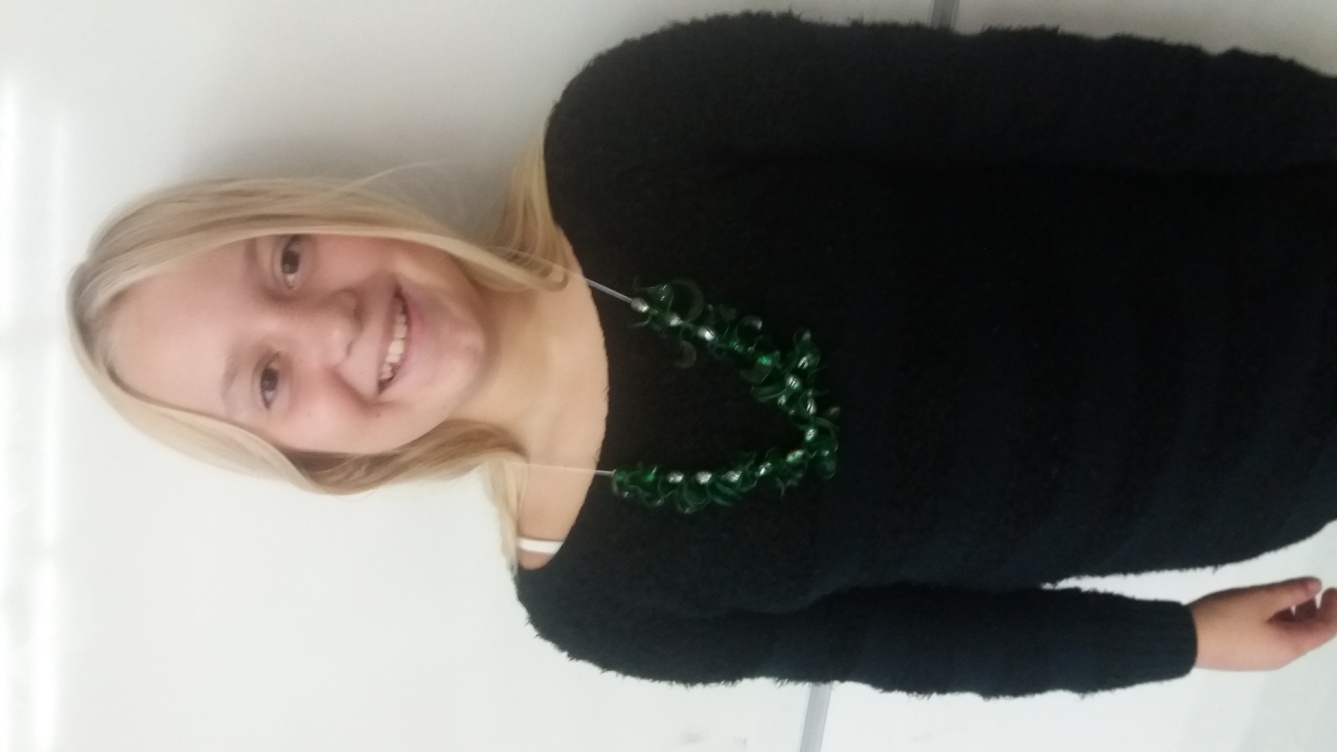 You can also design a ring.
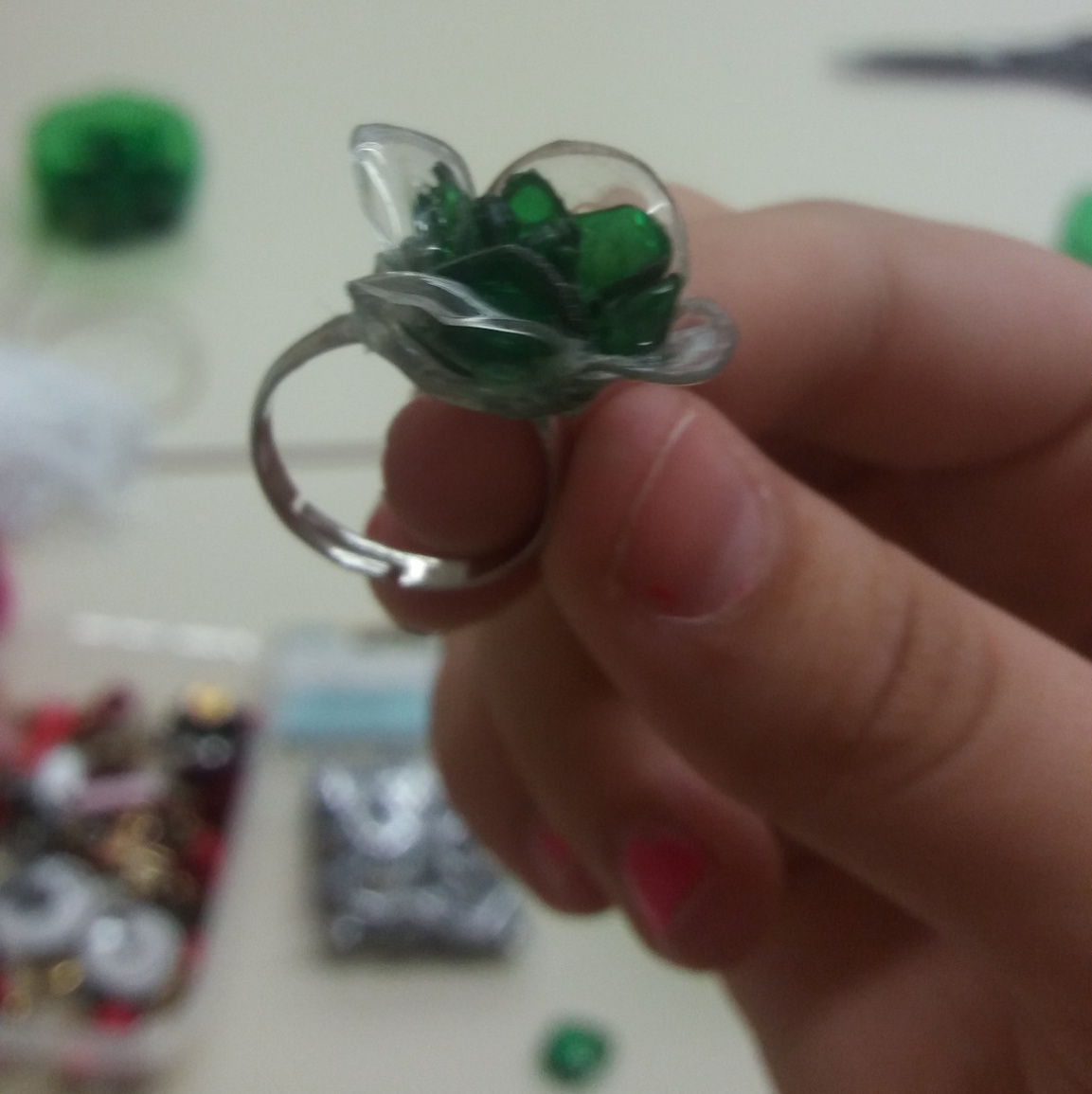 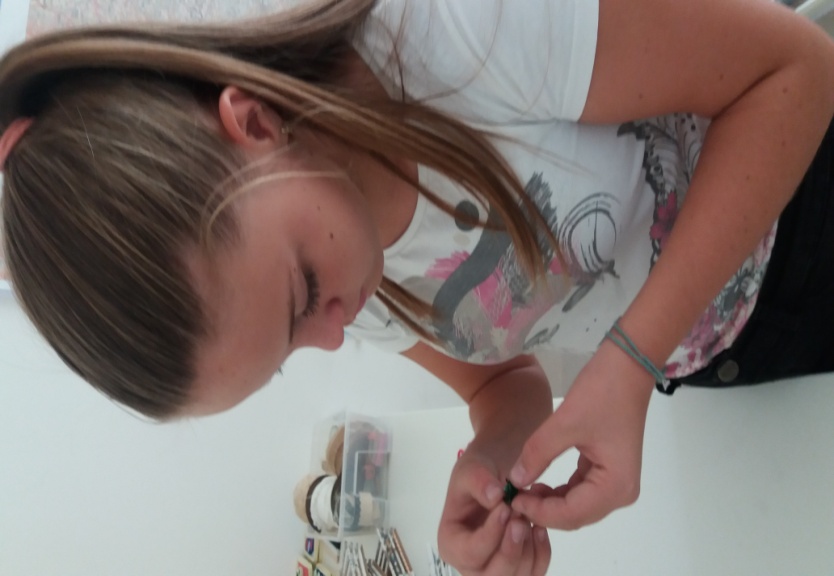 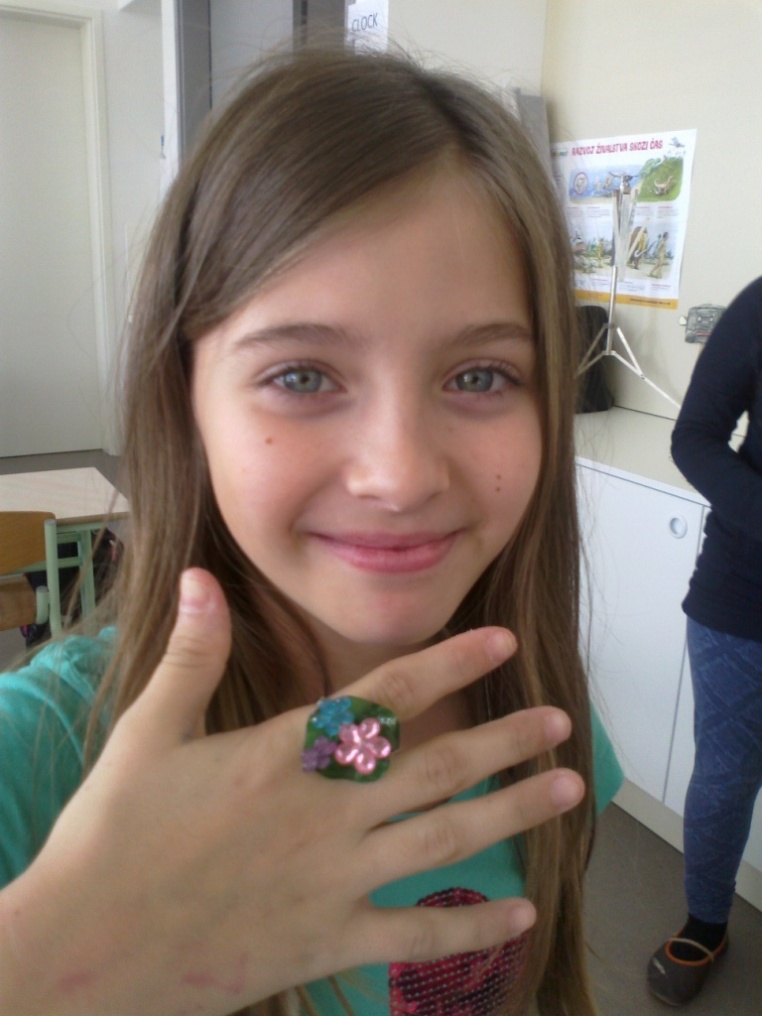 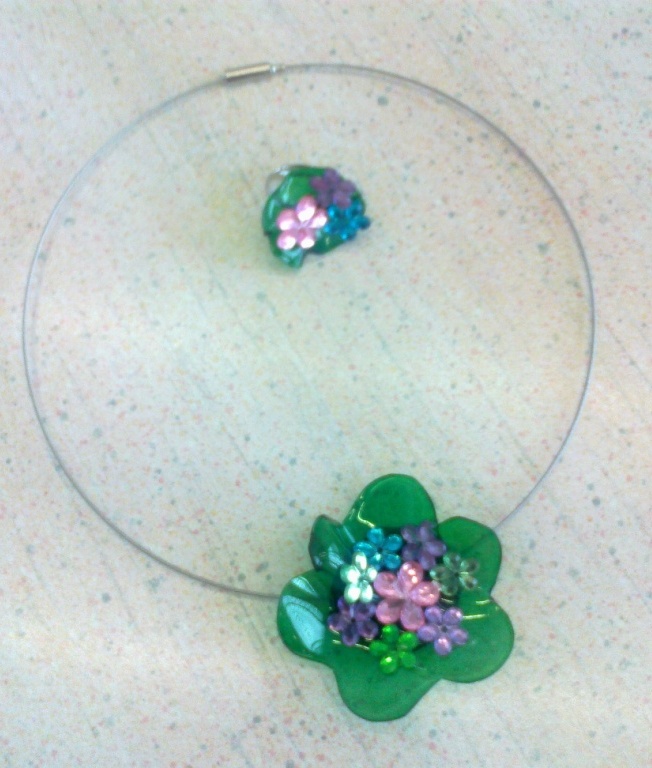 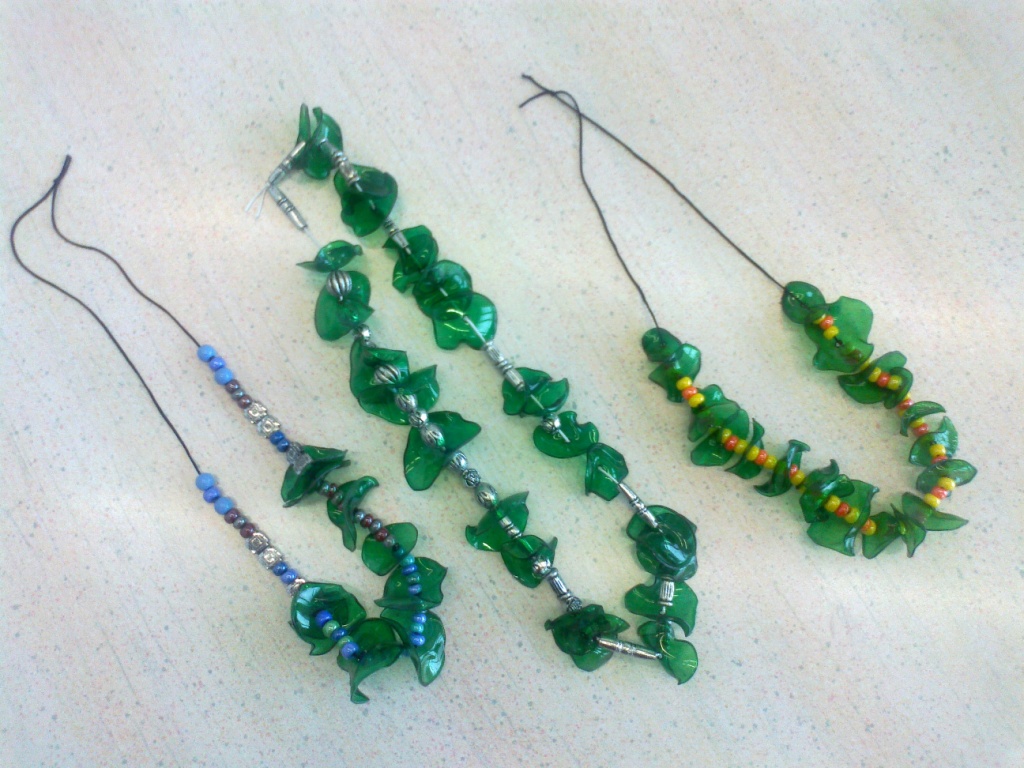 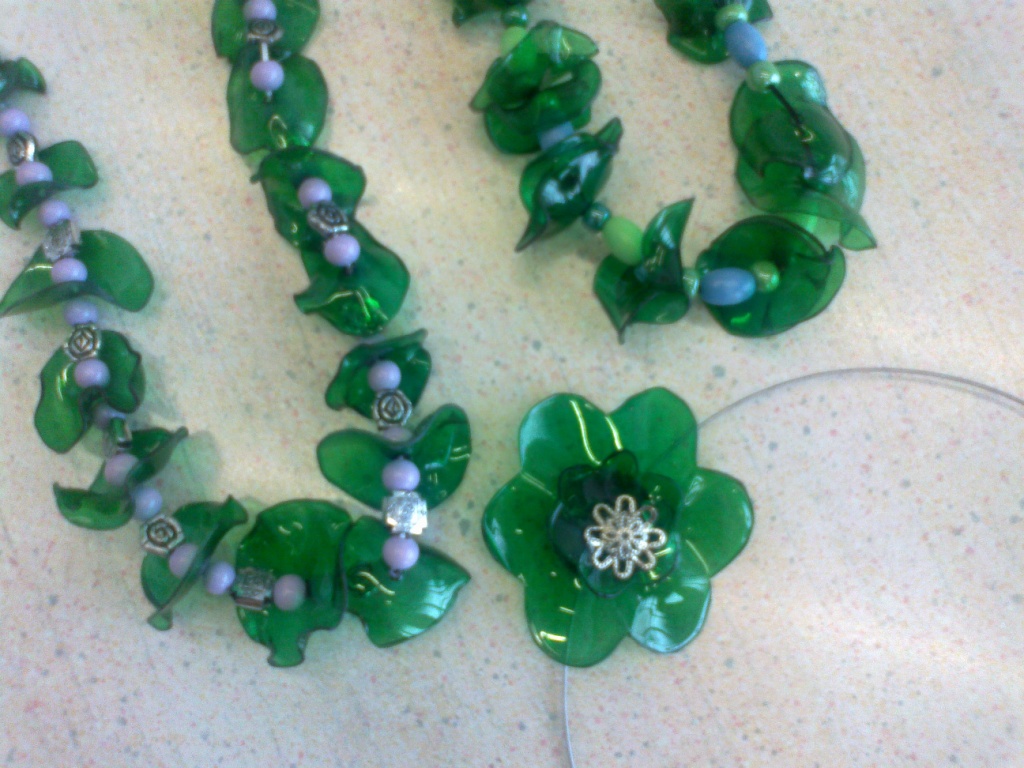 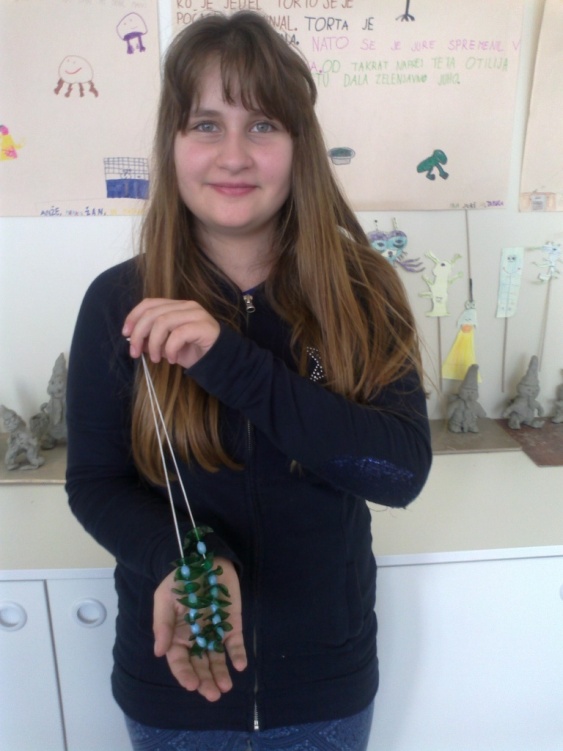 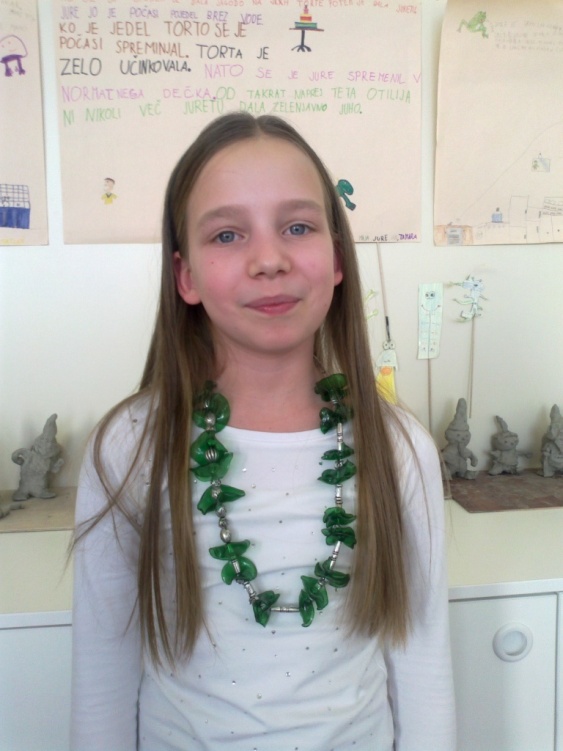 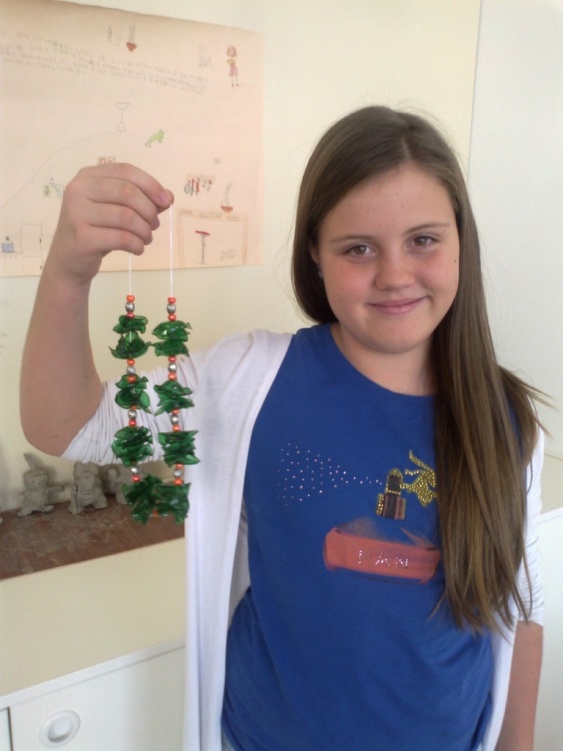 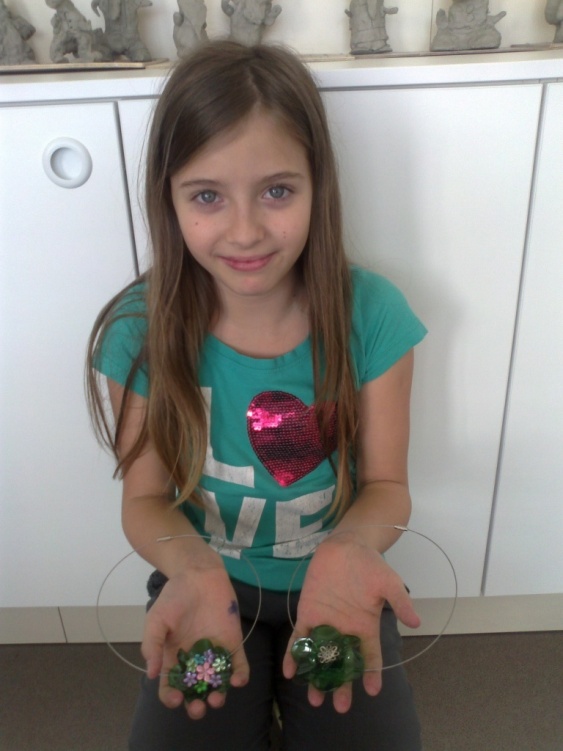 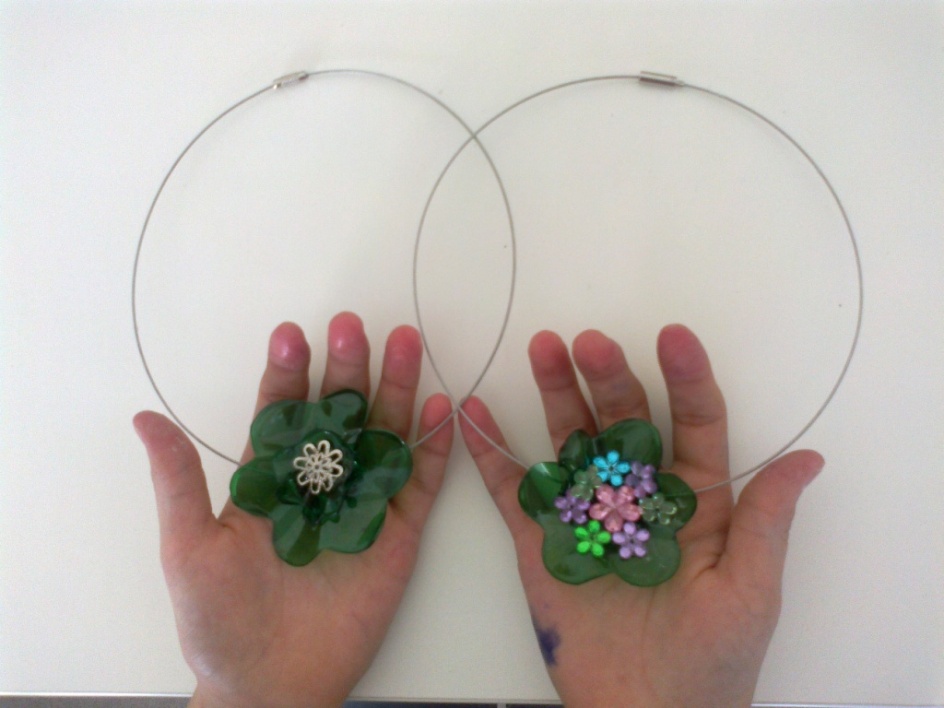